``
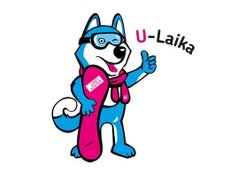 В Красноярск!
 В гости к U –Лайке!
Универсиада
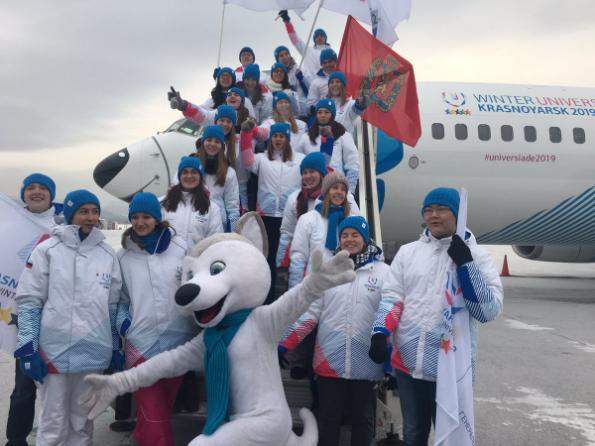 Международные и национальные спортивные соревнования среди студентов.
Универсиада
Происходит от слов «Университет» и «Олимпиада». Часто упоминается, как «Всемирные студенческие игры» и «Всемирные университетские игры». Каждые два года проводятся летние и зимние универсиады.
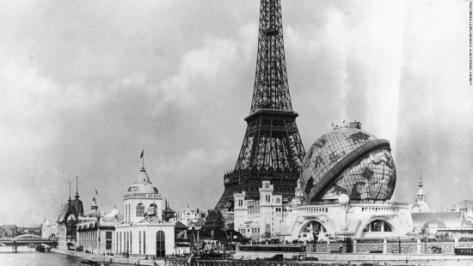 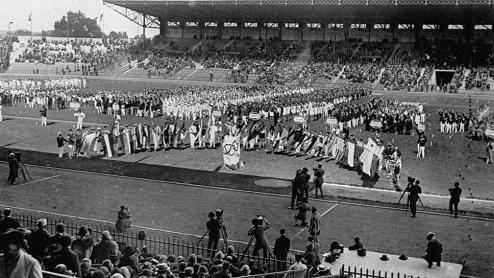 История студенческого спорта началась в 1905 году, когда в США прошли первые международные соревнования среди студентов. В 1923 году состоялись первые университетские игры в Париже.
Интеллектуальная игра«Умники»
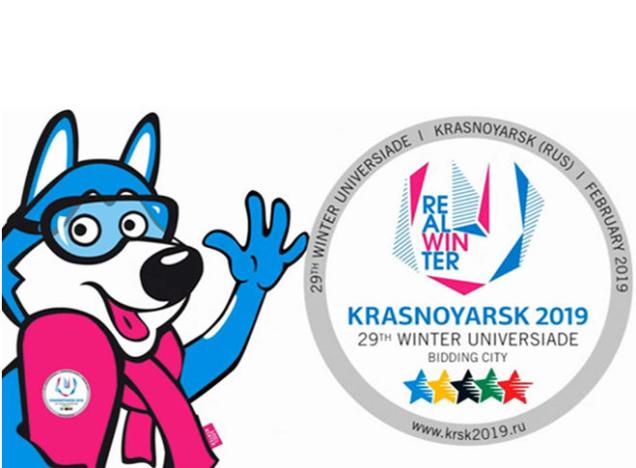 1 вопрос
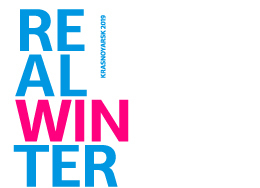 В какое время года проводится универсиада?
1.лето и осень                   2. зима и весна
3.зима и лето                    4. лето и весна
2 вопрос
Где в 1923 году состоялись первые Всемирные университетские игры?
1. Париж     2. Москва
3. Лондон    4. Берлин
3 вопрос
Кто принимает  участие  в универсиаде?
1. рабочие        2. олимпийцы
3. студенты      4. учителя
Компьютерный вирус
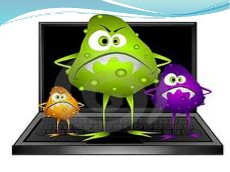 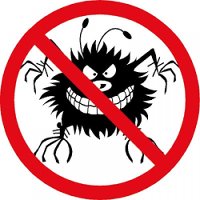 XXIX Всемирная зимняя универсиада 2019 года в г. Красноярске состоится со 2 по 12 марта 2019 года. Спортсмены разыграют 76 комплектов наград в 11 видах спорта: биатлон, горнолыжный спорт, керлинг, лыжные гонки, сноуборд, спортивное ориентирование на лыжах, фигурное катание на коньках, фристайл, хоккей, хоккей с мячом, шорт-трек.
Вопросы
Кто?               Где?
Когда?          Чем?
О чём?          Почему?
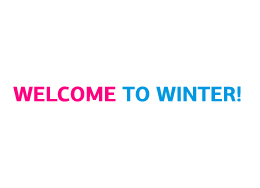 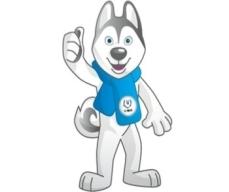 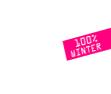 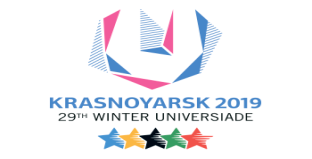 1 группа – ЛОГОТИП
2 группа – ТАЛИСМАН ЗИМНЕЙ УНИВЕРСИАДЫ-2019
3группа - ФИРМЕННЫЕ СЛОГАНЫ ЗИМНЕЙ УНИВЕРСИАДЫ-2019
4  группа – ВИДЫ СПОРТА
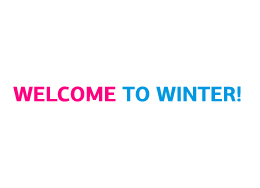 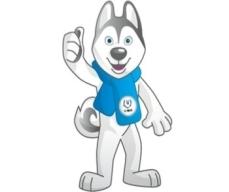 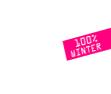 Спасибо за внимание!